Лекция 1. Теоретические основы ЭКГ.
План лекции
1. Анатомия и физиология сердца. 
2. Проводящая система сердца. 
3. Электрофизиология сердца. 
4. Векторный принцип ЭКГ. 
5. Векторный анализ ЭКГ. 
6. Стандартные отведения ЭКГ. 
7. Дополнительные отведения ЭКГ.
8. Нормальная ЭКГ 
9. Характеристика зубцов и сегментов. 
10. ЭКГ в норме. 
11. Электрическая ось сердца.
Электрокардиография — методика регистрации и исследования электрических полей, образующихся при работе сердца. Электрокардиография представляет собой относительно недорогой, но ценный метод электрофизиологической инструментальной диагностики в кардиологии.
Прямым результатом электрокардиографии является получение электрокардиограммы (ЭКГ) — графического представления разности потенциалов возникающих в результате работы сердца и проводящихся на поверхность тела.
Принцип работы электрокардиографа
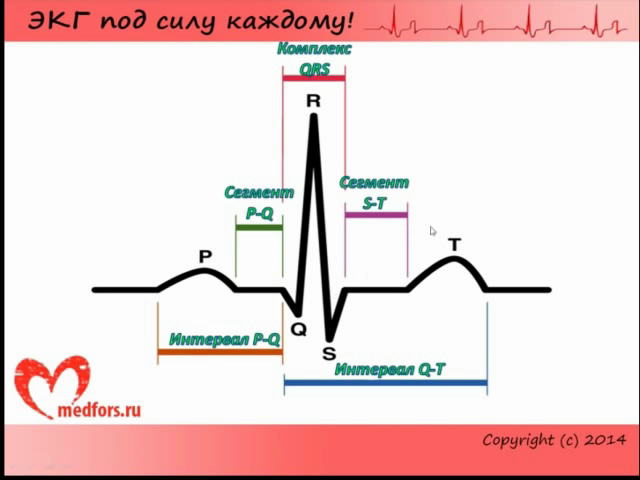 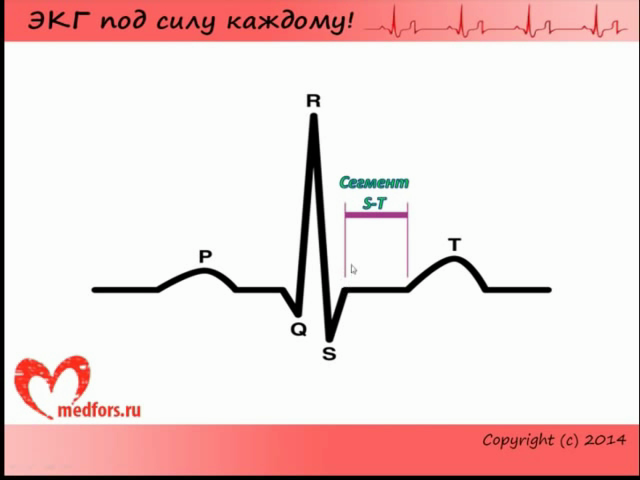 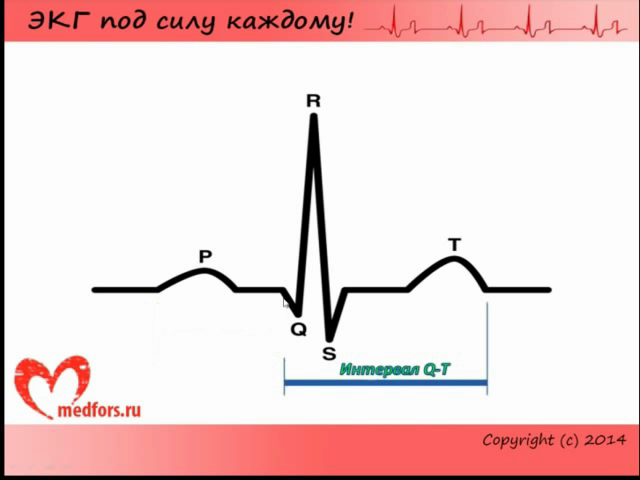 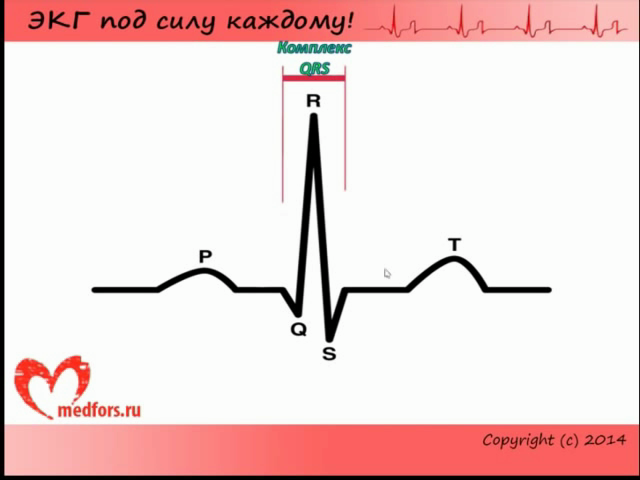 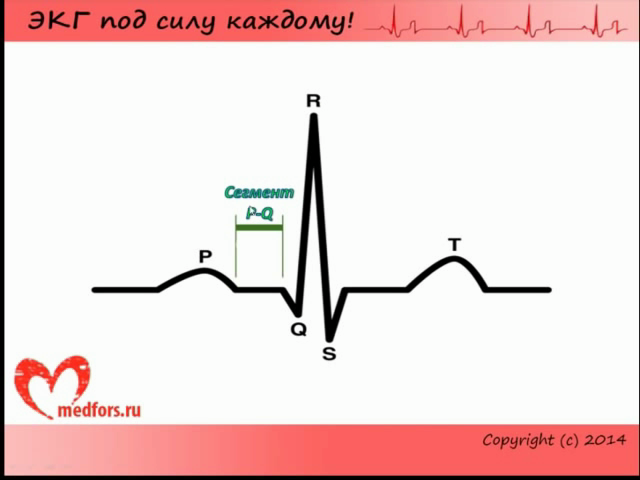 Основные функции сердца
Автоматизм
Возбудимость
Проводимость
Сократимость
Рефрактерность
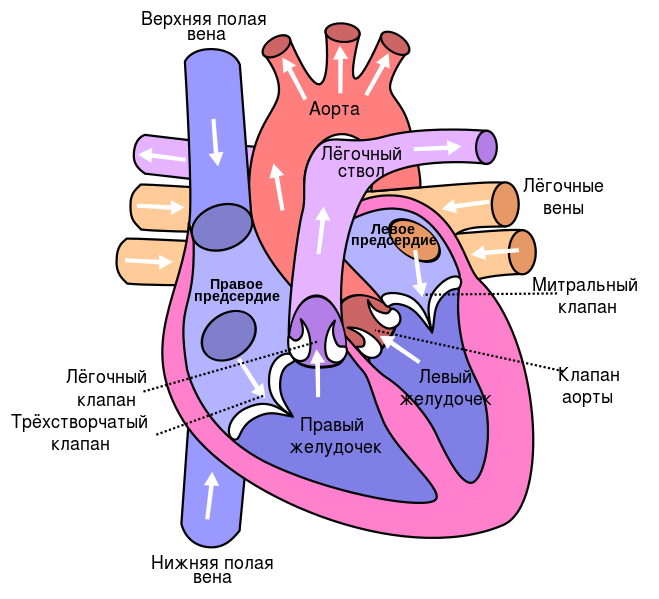 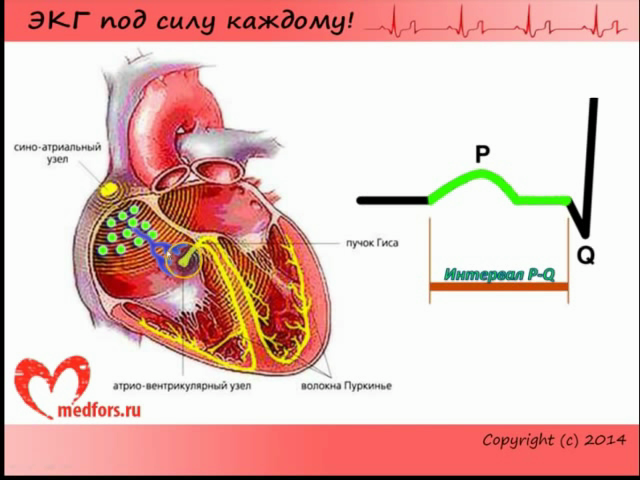 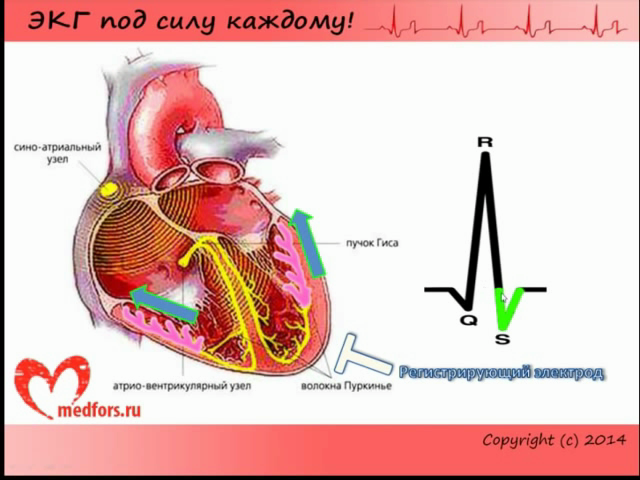 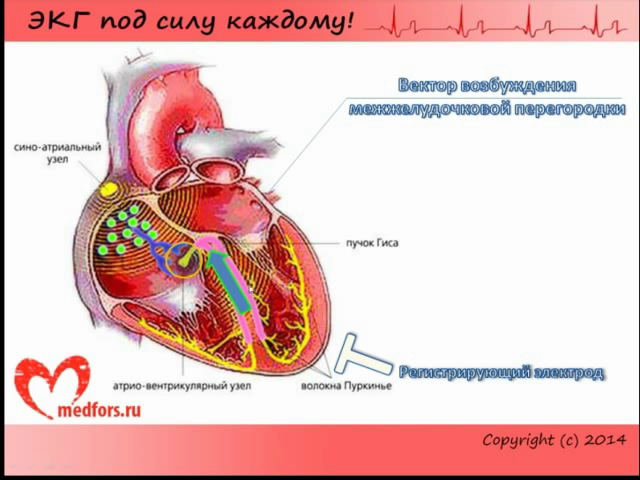 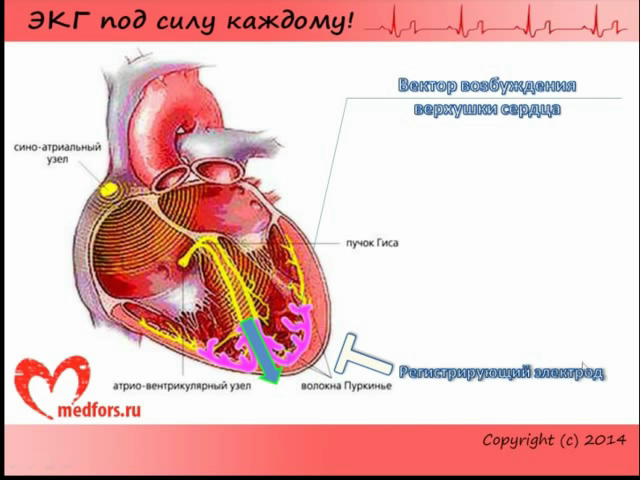 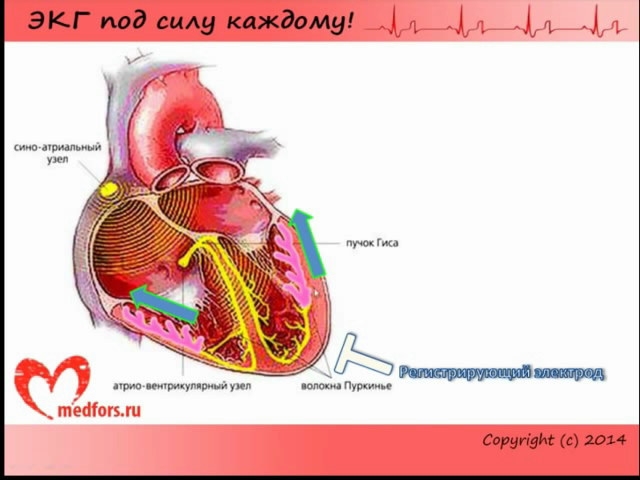 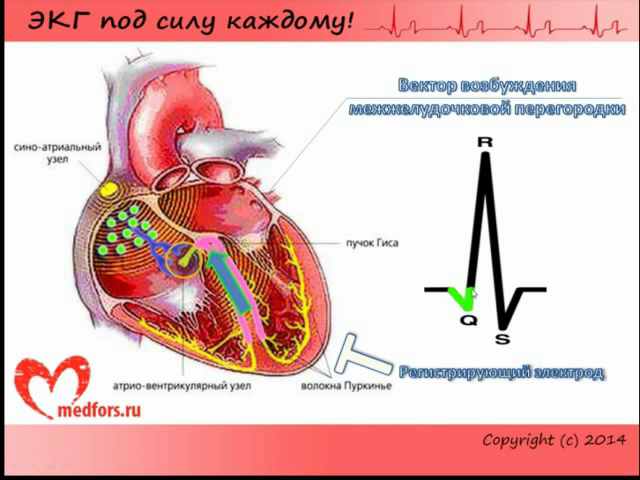 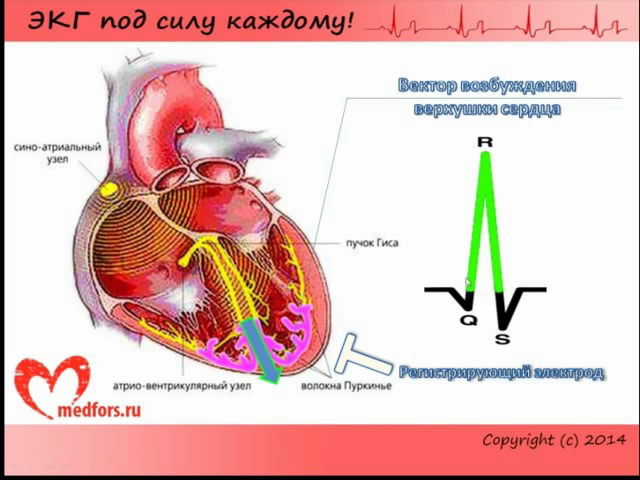 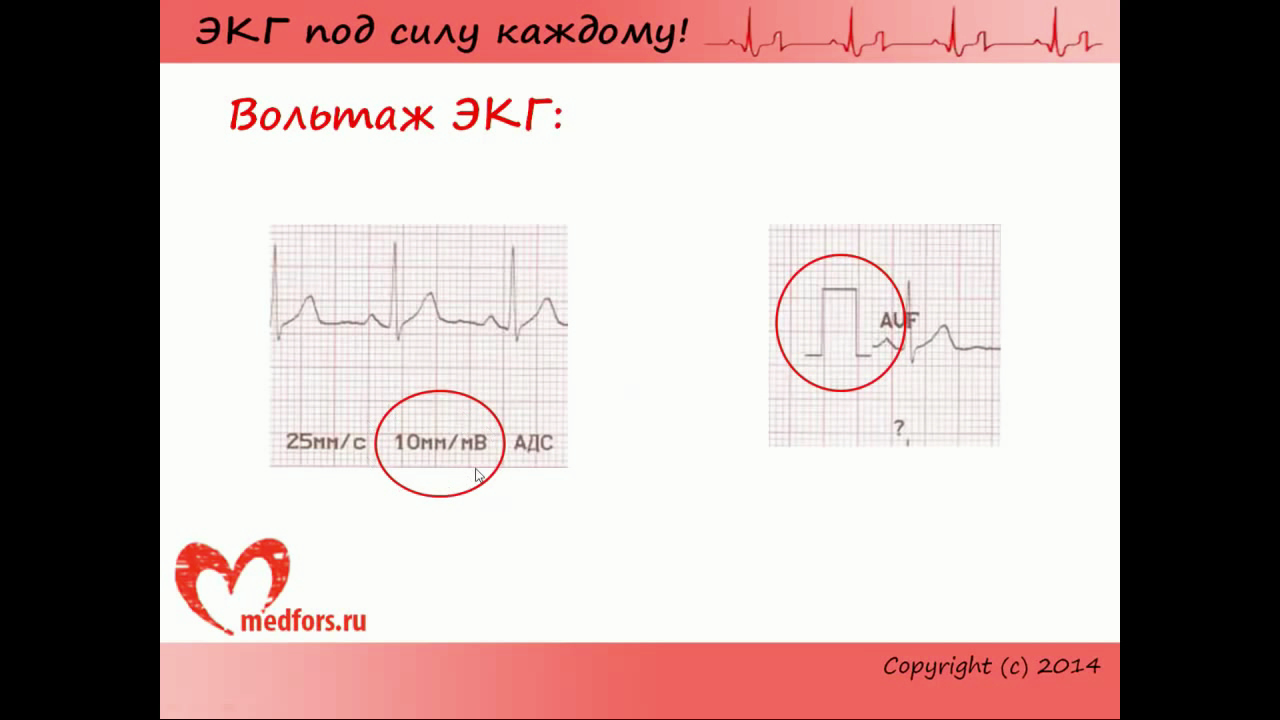 Формирование 6-осевой системы координат
Если нарисовать круг и через его центр провести линии, соответствующие направлениям трех стандартных и трех усиленных отведений от конечностей, то получим 6-осевую систему координат.
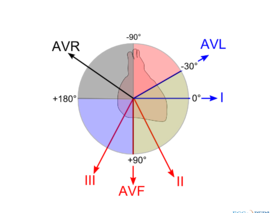 При записи ЭКГ в этих 6 отведениях записывают 6 проекций суммарной ЭДС сердца, по которым можно оценить расположение патологического очага и электрическую ось сердца.
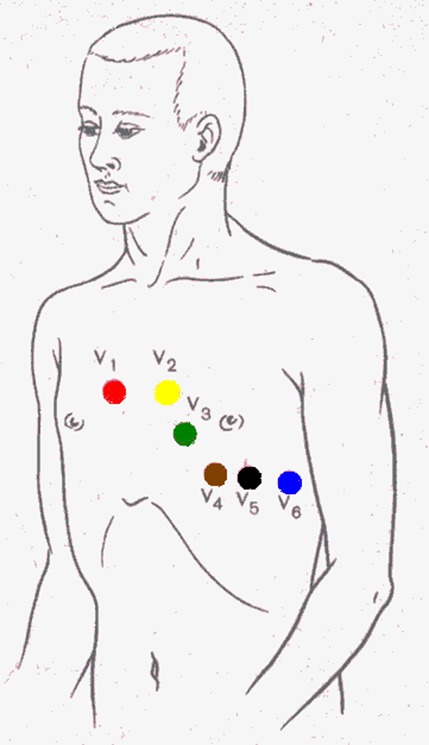 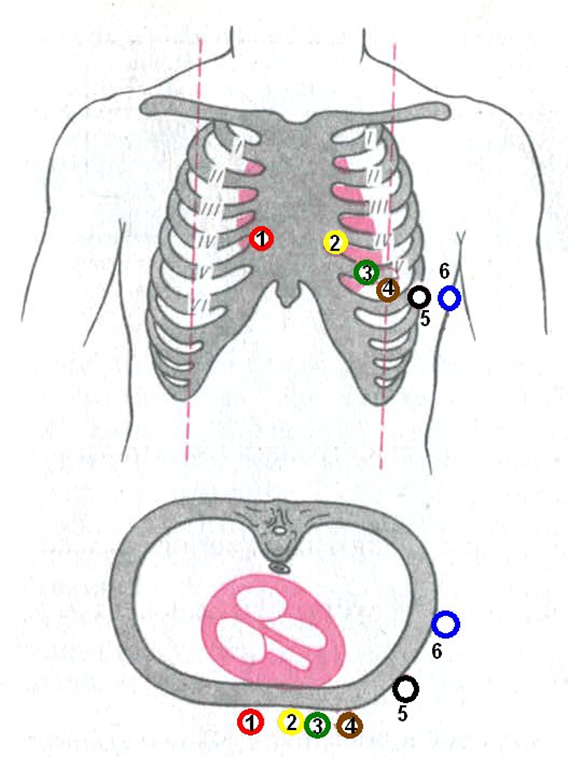 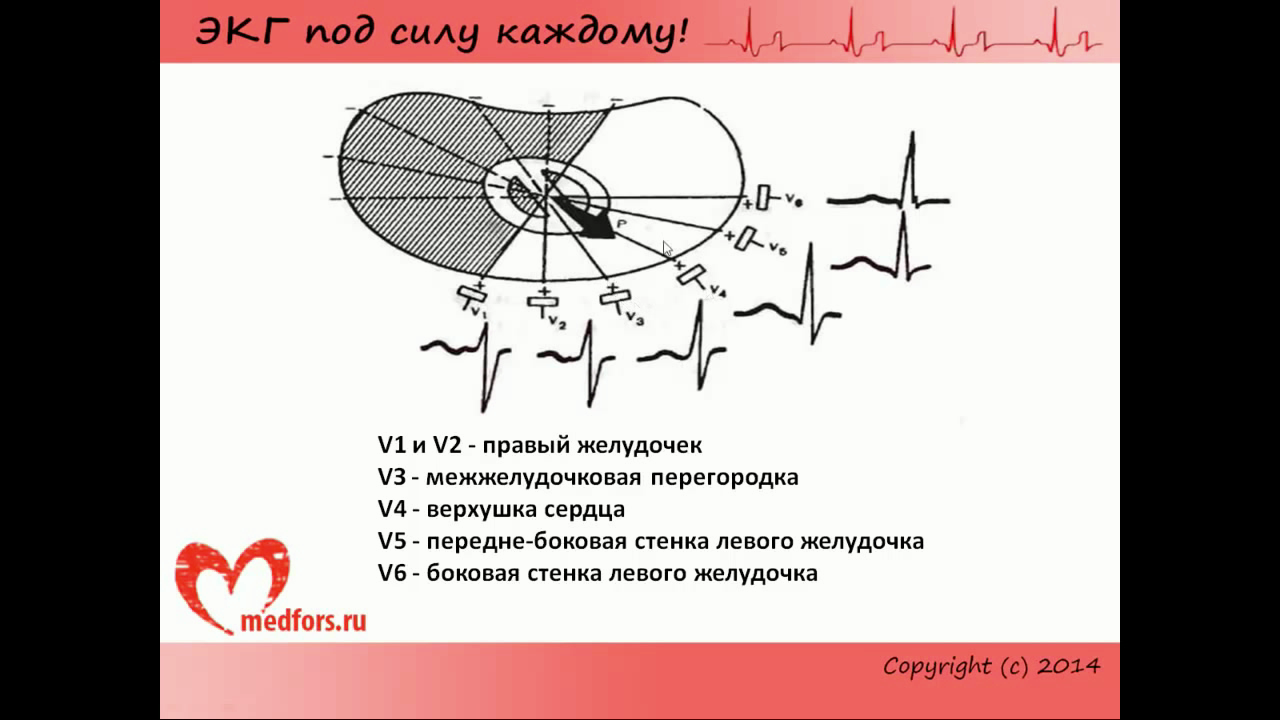 Отведения по Небу
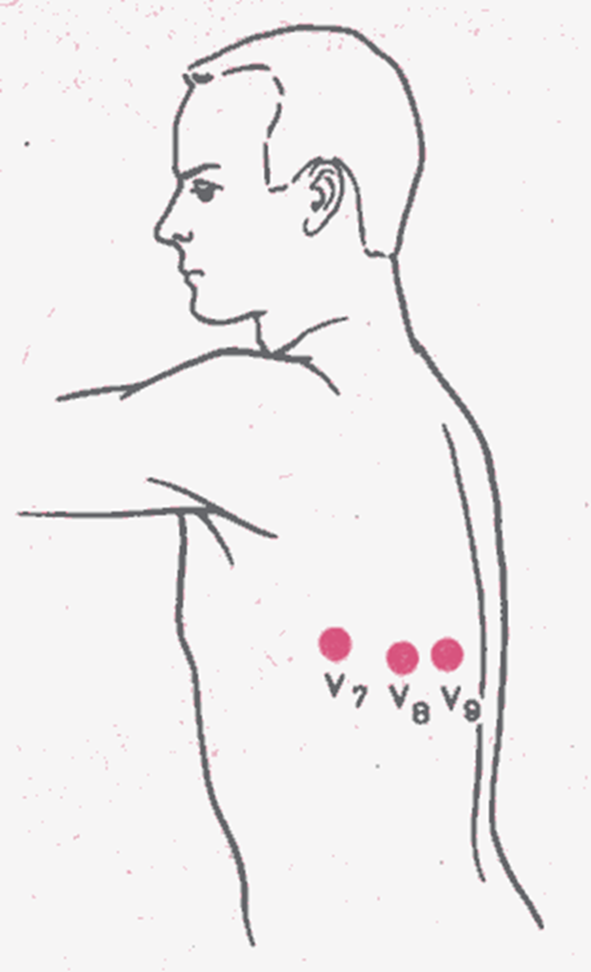 Отведения по Небу являются двухполюсными. Они регистрируют разность потенциалов между двумя точками, расположенными на грудной стенке. 
Регистрируют 3 отведения по Небу, которые обозначают большими латинскими буквами 
Отведение D (Dorsalis) - применяется для диагностики очаговых изменений в области задней стенки левого желудочка.
Отведение A (Anterior) - применяется для диагностики инфарктов передней стенки левого желудочка.
Отведение I (Inferior) - применяется для диагностики инфарктов нижних отделов переднебоковой стенки.
Правые грудные отведения
V3R
V4R
V5R
V6R
По Слопаку
Запись грудных отведений по Слопаку:
Электрод с левой руки — задняя подмышечная линия в пятом межреберье (точка V7).
S1 — второе межреберье слева по краю грудины.
S2 — по средне-ключичной линии слева.
S3 — на 1,5-2 см левее S2.
S4 — на 1,5-2 см левее S3.

Во время записи ЭКГ одноканальным кардиографом электрод с правой руки последовательно перемещается и проводится регистрация. При этом переключатель отведений должен оставаться на I контакте. Полученные отведения маркируют от S1 до S4.